Raising Aspirations
Y9 Options Evening 
 Wednesday 29th January 2025

Please collect your option booklet
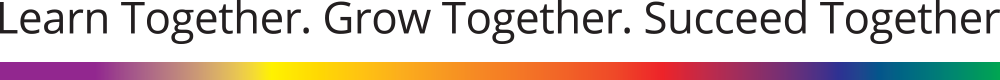 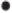 Exciting part of your THS journey

Refining your options for years 10 and 11

Where will these options take you?
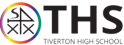 [Speaker Notes: RAP- Exciting time- reinforce the importance of getting it right, we are here to support you to make this decision
Hand over to Kate]
Hospitality and catering
Digital
Protective services
Care 
services
Engineering and manufacture
Legal, finance
 and accounting
Business and administration
Agriculture, environment & animal care
Creative and design
Sales, marketing and procurement
Early years and education
Hair and beauty
Construction and the built environment
Health and Science
Transport and logistics
[Speaker Notes: Introduce, animate the careers which come up one after the other
KG explains her role and stresses so many difference careers out there under the following heading, this is what we use to help students focus their interests and ideas]
Labour Market
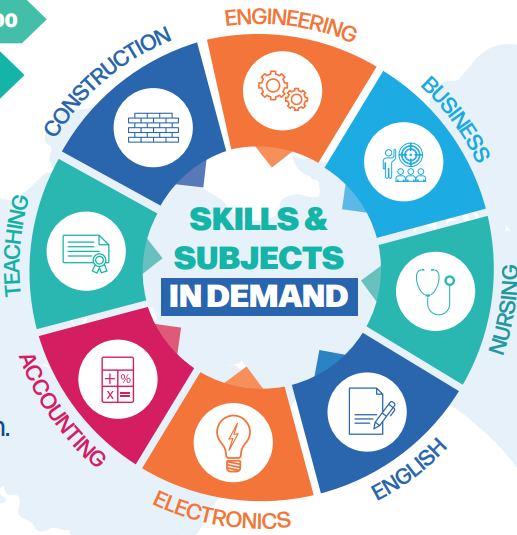 Most of the labour market careers are careers that need specialist training at a high level
[Speaker Notes: We must share region labour market information with parents about career opportunities and these jobs need specist training]
Where will your options take you?
Navigating Journeys to Higher Education | Next Steps South West

Explore careers | National Careers Service

These websites can help you to:
Understand the qualifications and experience you need for your chosen career
Trace steps back from your goal to where you are now ie plan your route!
Understand what opportunities and progression options within your career
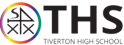 [Speaker Notes: Kate to add website]
Does it matter if I don’t know what I want to do?
Don’t worry, its ok!

Choose what you enjoy and what you are good at

Think about the skills that are transferable and develop them.
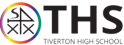 [Speaker Notes: Reinforce we are here to help]
Colleges
Colleges
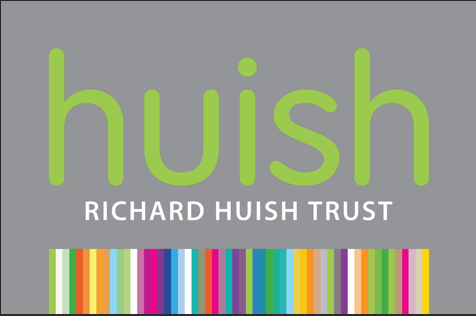 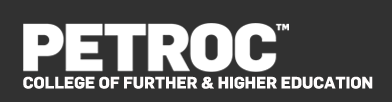 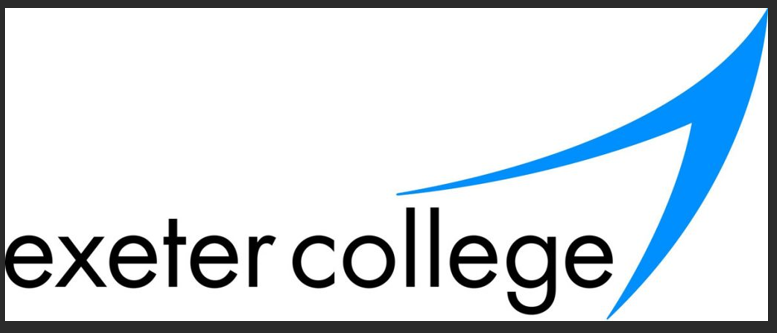 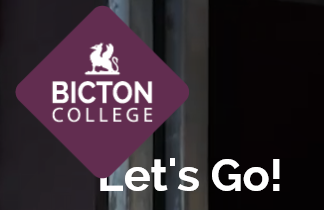 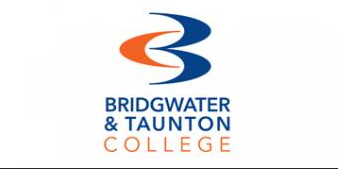 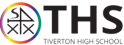 [Speaker Notes: Lucky to have so many options for 6th form colleges, mention, blundells, exeter maths school armed forces]
What do you need to start thinking about?
What is your post-16 progression plan and what college do you want to attend?

What specific GSCE or vocational grades do you need for my future learning?

Be aware of how GCSE and vocational grades impact on career paths.

What career would you like to experience for you work placement in year 10?
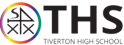 [Speaker Notes: Think how your options will enable to continue, doctor? Preferable to do sep science]
What about university?
Do you need a degree in your chosen area of study that will enable you to get the career of your dreams?

What specific GCSEs or vocational subjects do you need for University?
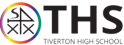 Understanding the next steps
If you do not achieve grade 4 at maths and English then you will have to retake these at college
A and AS levels

study at least three subjects

Exam assessment coursework/ practical assessment

Most require at least five grade 4+ at GCSE

grade 6 in the subjects you want to study
T Levels

Designed by
employers
 universities 

Three
 months work
 experience
 
building skills and knowledge

Leads to a specific occupation
BTEC
learning programmes relate to specific job roles/ sectors

progress in a career or go on to University

Designed by industry
Practical
Apprenticeships

You will have a contract of employment for 30 hours per week​
​
You earn a real wage of (from April 25 £7.55)  per hour whilst gaining skills and qualifications​
​
Minimum requirements are English and maths GCSE​
Can study these courses at level 1 and 2
How will my Y10 & Y 11 timetable be made up?
You will do 10 qualifications
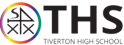 The Basics
Maths
GCSE
English
Literature
GCSE
English
Language 
GCSE
All students need at least a grade 4 in English and Maths to progress onto courses at college. 
If you do not achieve this then you will need to retake at college
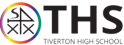 [Speaker Notes: Stress the importance of 4s]
Science
Science
Chemistry
GCSE
Combined science
GCSE
Combined science
GCSE
You will likely have to move populations to ensure you are in the right set
Physics
GCSE
Biology
GCSE
Combined science is biology, Chemistry and Physics worth 2 GCSEs and your grade will be shown as a 6/6
Separate science is worth 3 GCSEs you will get a grade for each individual science. This is hard, your timetable will be made up of 6 lessons a week of science.  Study this if you want to study science A levels.
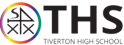 The Ebacc
Ebacc option
Students need to pick one of the following






You can pick more than one.
German
Geography
Separate science
History
French
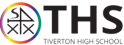 The Open Basket: Pick 3
You can choose as separate GCSEs in Art & Photography or 3D art and photography but not Art and 3D design
		 Art GCSE		 Photography GCSE		3D Design GCSE
Design Technology GCSE	    or	    Construction
PE GCSE	 or 	Sports Studies
Music
Food, Preparation and Nutrition
History
Geography
Computer Science
Dance
French
Religious Studies
Drama
German
You can only study a GCSE if you have studied them in year 9
The new subject
Health and Social Care

If you want to choose Health and Social Care please, write a short sentence about why you want to study this subject.
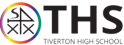 Religion Studies lesson in year 10 and 11
Religious Studies in year 10 and 11
All students will have a Religious Studies lesson where students will study for a short course GCSE

You may want to take the full Religious studies GCSE. The short course which will also be studies will complement the full course.
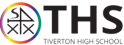 PSHE Lesson
From February half term all students will have a PSHE lesson, this will no longer be in tutor time.

During these lessons students will be thinking about all aspects of life, including careers.

Development days will continue to offer experiences for students to work with employers, colleges and explore apprenticeship routes. 

Assemblies will cover key dates and information about work experience and college opportunities.
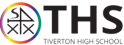 PE Core
All students will have two core PE lessons a week until the end of year 11.
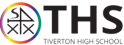 Deadline and process
This form in the back of the options booklet is a practice option form only. 

Please fill this in before you fill in the online options form. 

The link to the online form will be sent to you after Parents evening on Tuesday 11th February.

 You only get one attempt to submit the online form.

 If you do need to change your options, you need to email options@tiverton.devon.sch.uk.
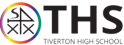 Deadline and process
The deadline for the online form is Monday 24th February.

We will speak to students and parents if options choices are not running or there are issues with the options picked after the deadline.
We will do everything we can to give you your top four choices, but it may not be possible.
Please include 2 reserves. 
You have two weeks in September of year 10 to trial your options, if you feel you have made a mistake and there is room to change, you may. After the two weeks have gone by then you cannot change.
Remember it may be necessary to swap populations
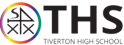 Tonight, you will have the opportunity to talk to Subject Leaders about the qualifications
Think about the breadth of subjects you could study

Think about the mix of exam-based subjects and controlled
 Assessments

Ask about expectations of home learning

Think about attendance
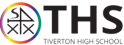 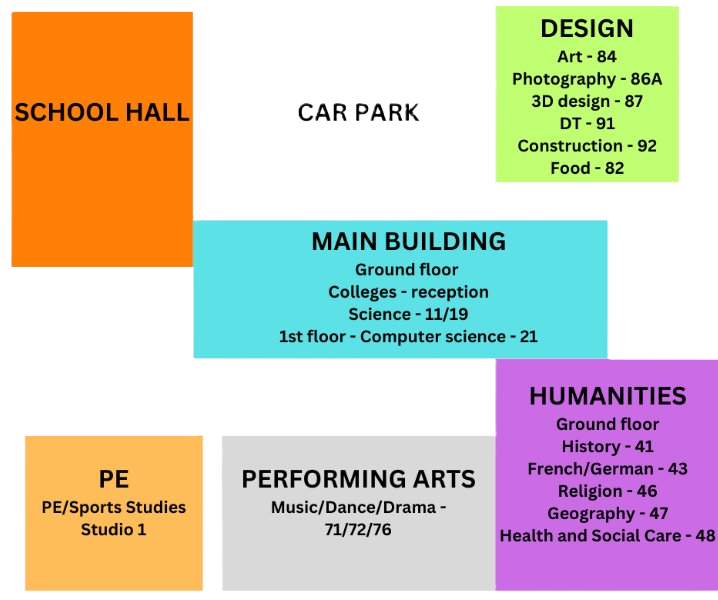 MAP
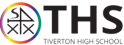